ЖИЗНЬ НА РАЗНЫХ МАТЕРИКАХ
ЧТО ТАКОЕ МАТЕРИК?
Материк – крупнейшая часть суши, со всех сторон окруженная водой.
Откуда вы родом?
Задание:  расположите  всех растений и животных по их родным материкам.
Запишем в тетрадь…
Эндемичный вид – вид живого организма,  представители которых обитают на ограниченной области.

Тасманский дъявол –
эндемичный вид
о.Тасмания
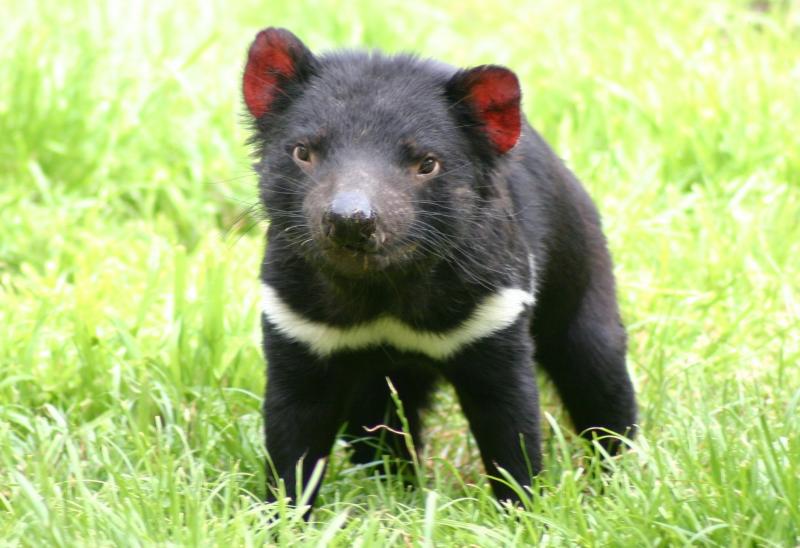 ЕВРАЗИЯ
ЭНДЕМИКИ ЕВРАЗИИ
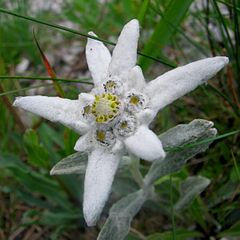 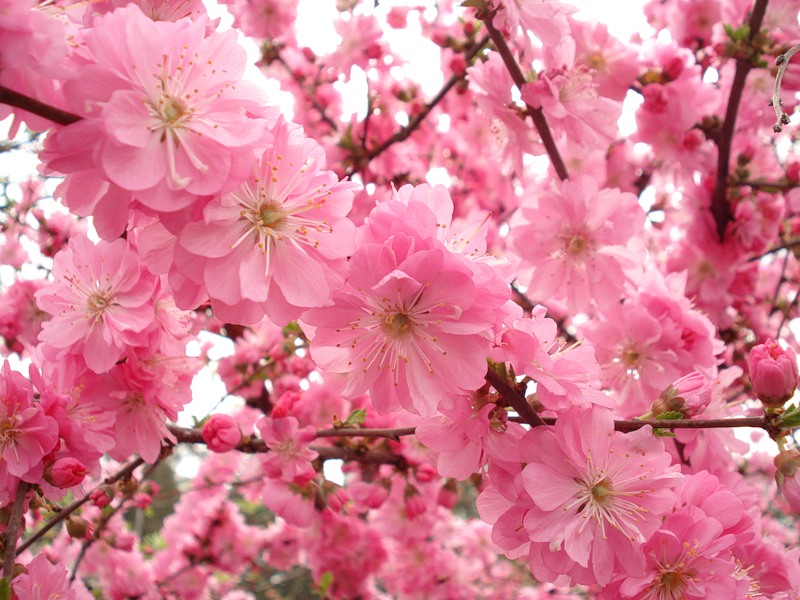 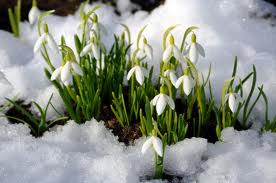 ЖИВОТНЫЙ МИР ЕВРАЗИИ
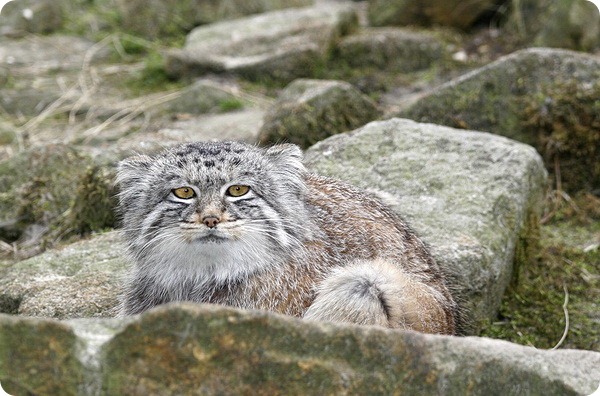 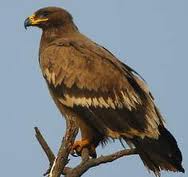 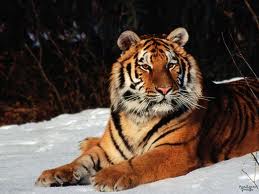 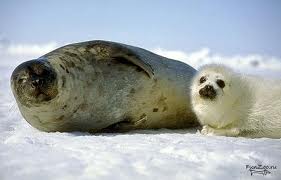 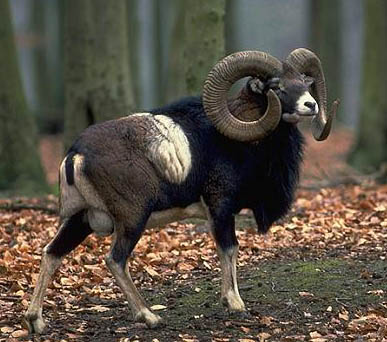 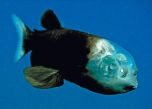 Запишем в тетрадь…
Биологическое разнообразие -существование многочисленных видов растений и животных на планете.
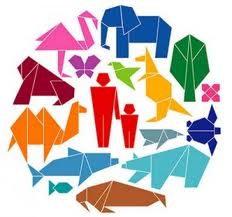 АФРИКА
ЭНДЕМИКИ АФРИКИ
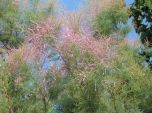 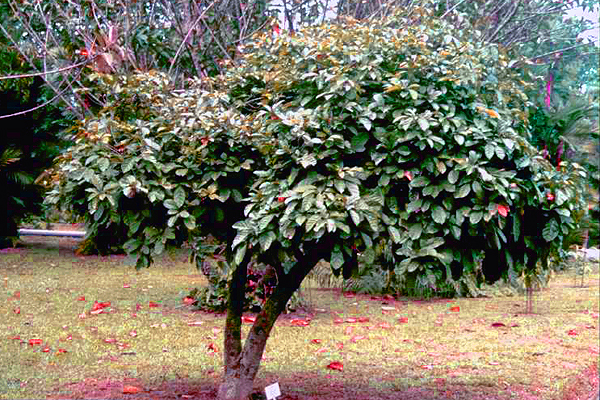 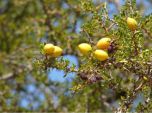 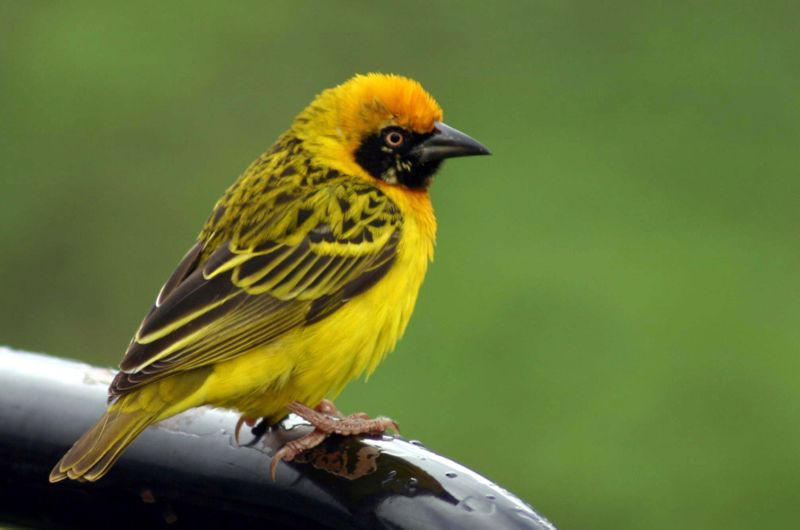 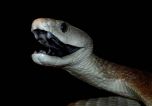 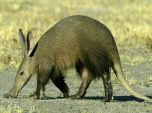 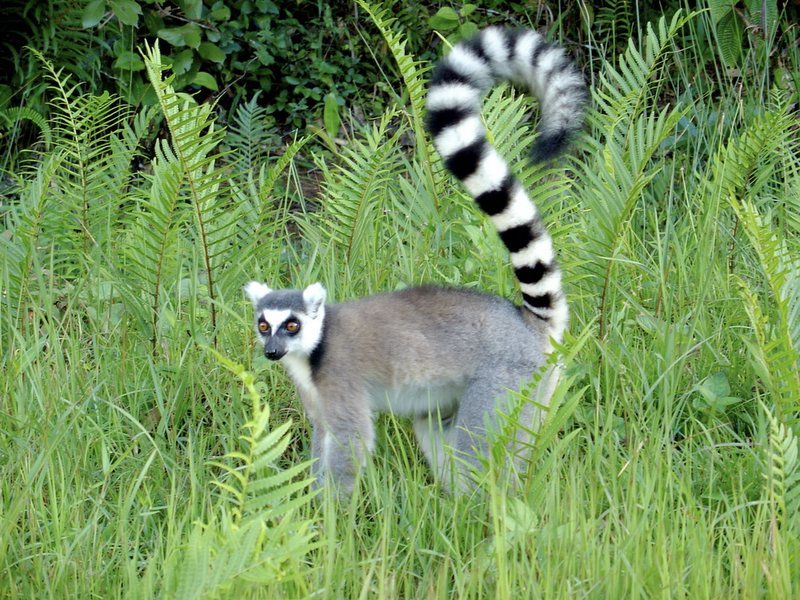 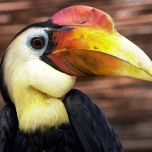 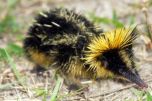 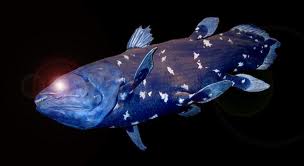 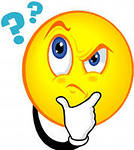 А что же с другими материками?
ОТКРЫТЬ УЧЕБНИК НА СТР. 29
Задание: прочитав текст учебника самостоятельно заполнить таблицу "Жизнь на разных материках"
СЕВЕРНАЯ АМЕРИКА
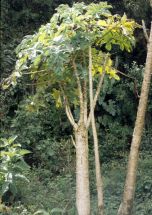 ЭНДЕМИКИ СЕВЕРНОЙ АМЕРИКИ
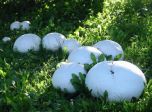 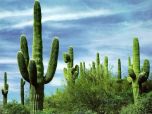 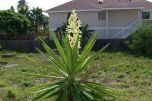 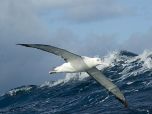 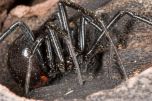 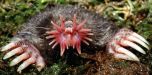 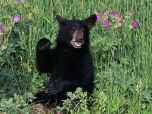 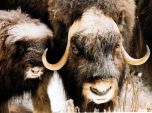 ЮЖНАЯ АМЕРИКА
ЭНДЕМИКИ ЮЖНОЙ АМЕРИКИ
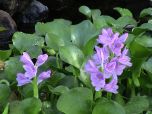 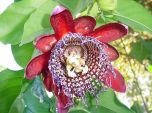 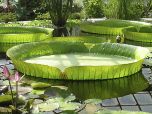 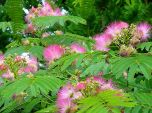 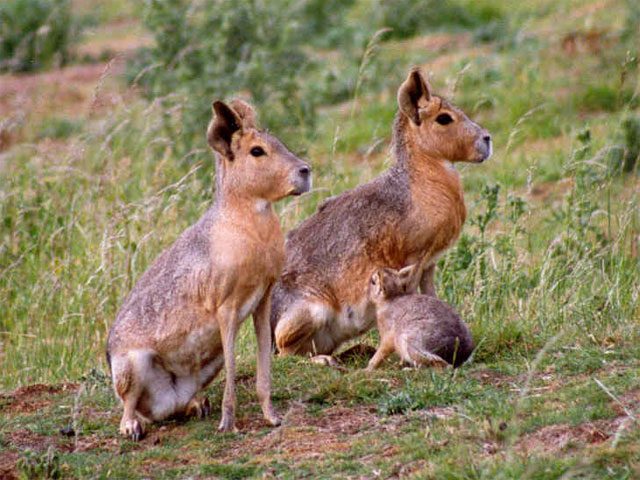 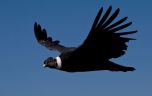 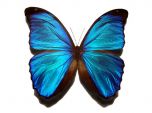 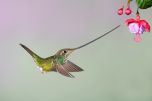 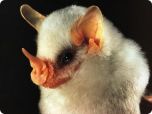 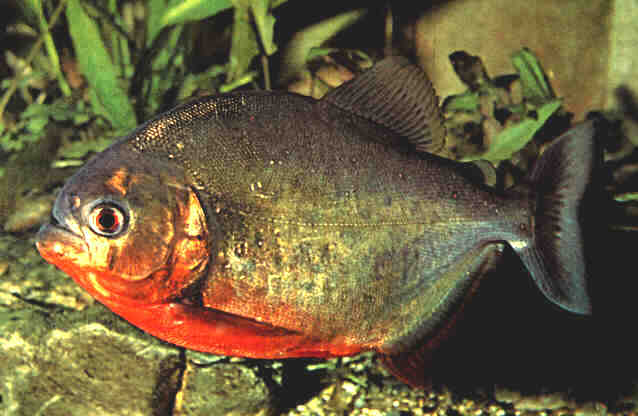 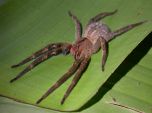 АВСТРАЛИЯ
ЭНДЕМИКИ АВСТРАЛИИ
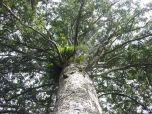 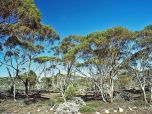 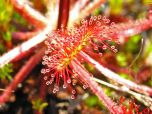 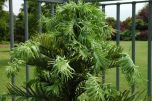 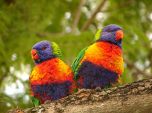 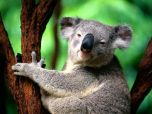 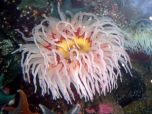 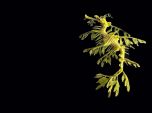 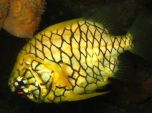 АНТАРКТИДА
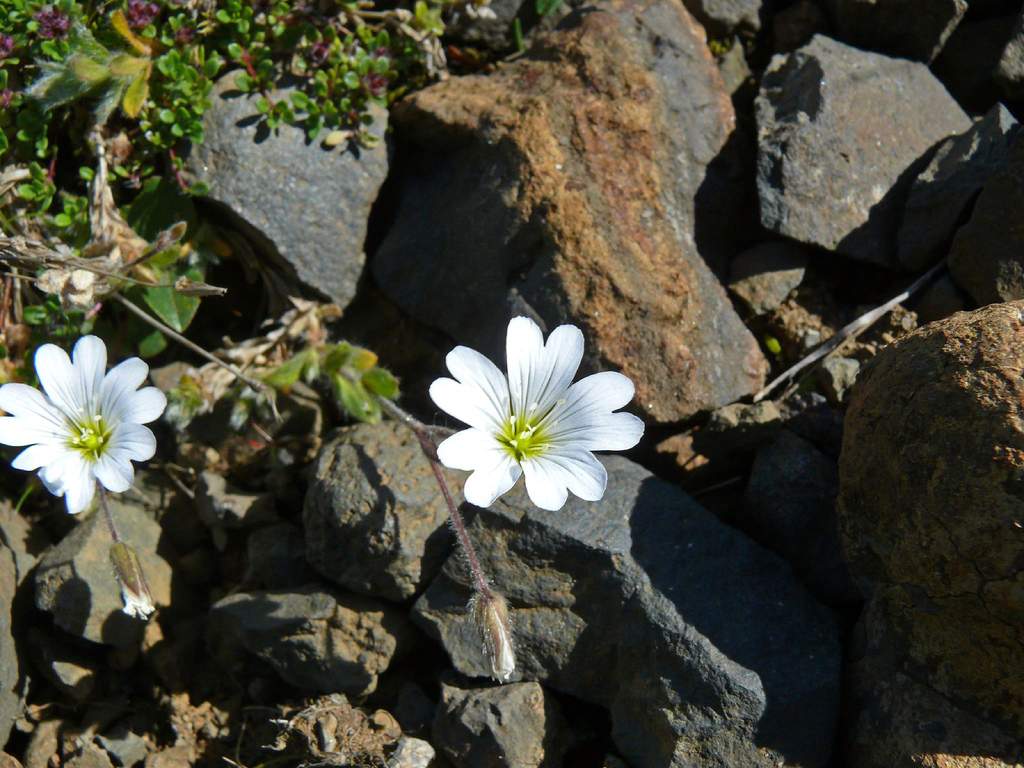 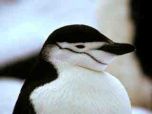 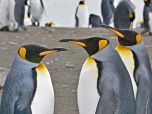 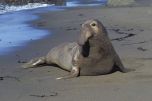 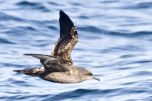 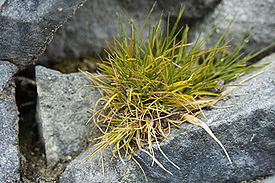 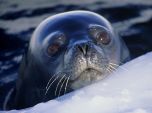 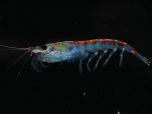 Запишем в тетрадь…
Экология - наука о взаимоотношениях организмов между собой и с окружающей средой.
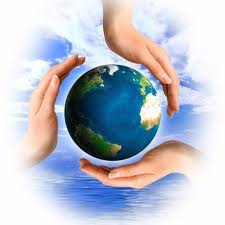 СДЕЛАЙ САМ…
«Жизнь на разных материках»                   №1 стр 69,
  №2  стр.70
«Экологический кодекс жителей Земли»
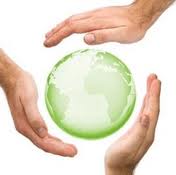 ДОМАШНЕЕ ЗАДАНИЕ
Учебник - «Жизнь на разных
материках», стр.28-29 
в рабочей тетради - №3-5 стр.70-71.